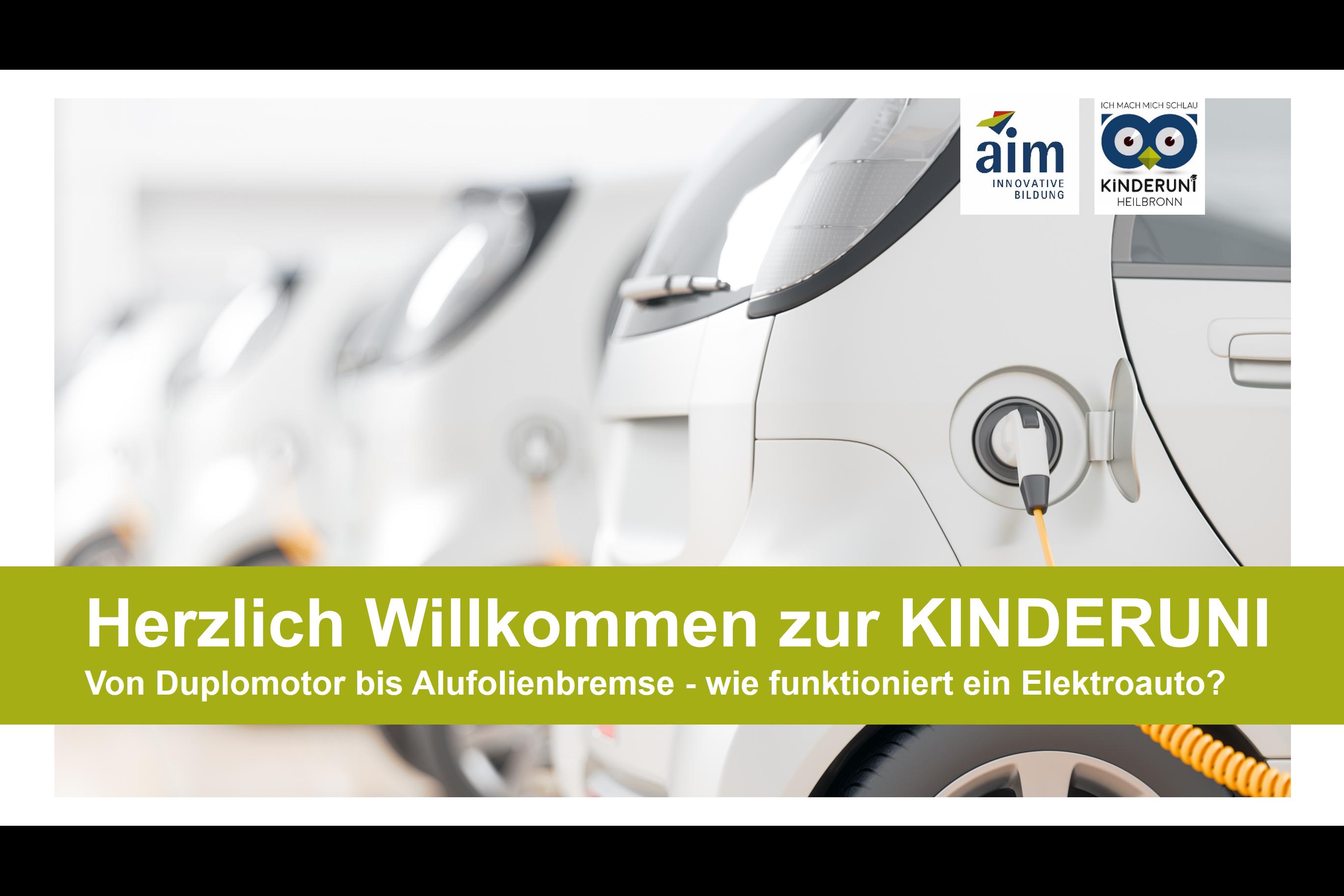 Thema des Referats | Referent / Fakultät / Studiengang |  WiSe/SoSe 2017/19
|  1
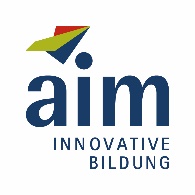 Campus Sontheim
Vorstellung
Prof.
Dr. rer. nat.
Dipl. Ing. (FH)
Tim Fischer
Was studieren?
Lernen und Erklären
Was arbeiten?
Forschung an Neuem
Physik + Chemie
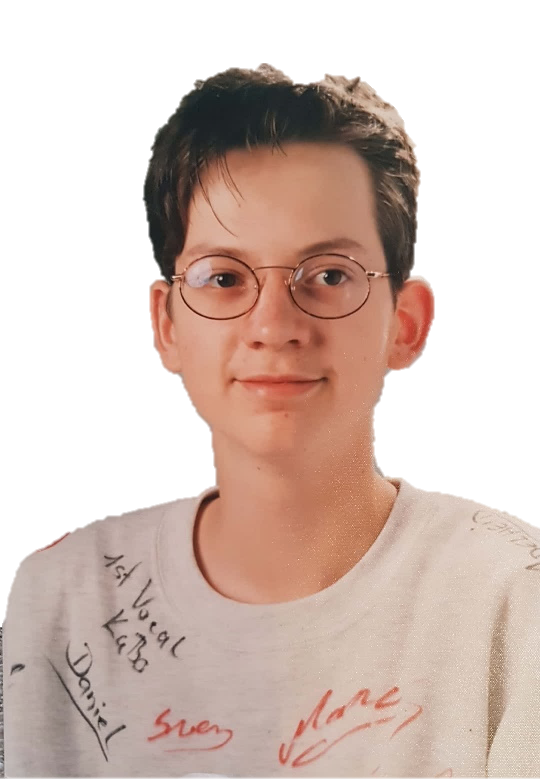 Hochschule
Universität
Industrie
Hochschule
Physikalische Technik
Physik
Elektroauto
Hochschullehre
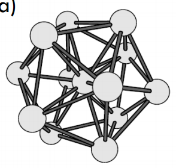 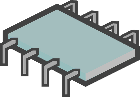 0010110110
Eigenes Bild
Von Duplomotor bis Alufolienbremse | Tim Fischer, Lucas Wildermuth / T1/MR | WiSe 2019
|  2
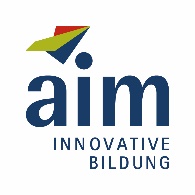 Campus Sontheim
Vorstellung
MSc.
BSc.
Lucas Wildermuth
Was studieren?
Lernen und Lehren
Was arbeiten?
Prototypen Entwickeln
Elektronik + Informatik
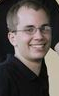 Ausbildung
Hochschule
Industrie
Hochschule
Mechatroniker
Elektro- und Informationstechnik
Hybrid-antriebe
Hochschullehre & Studium
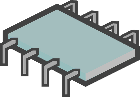 0010110110
Eigenes Bild
Von Duplomotor bis Alufolienbremse | Tim Fischer, Lucas Wildermuth / T1/MR | WiSe 2019
|  3
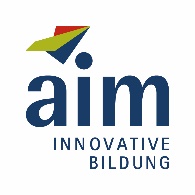 Campus Sontheim
Heutige Kinderuni
Vorlesung
Test
Versuche im Labor
Praxis
Hausarbeit
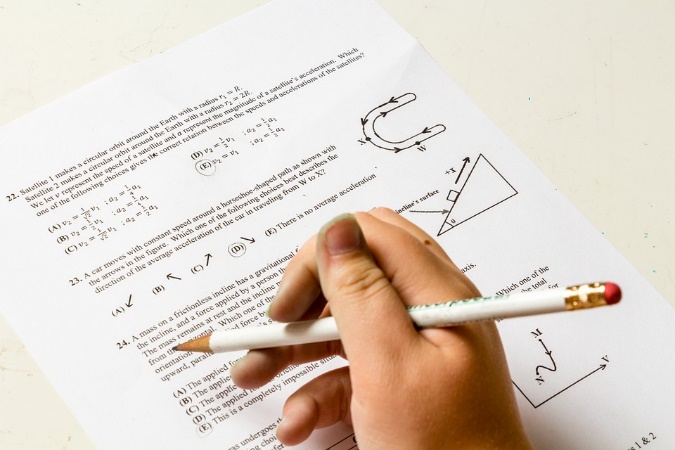 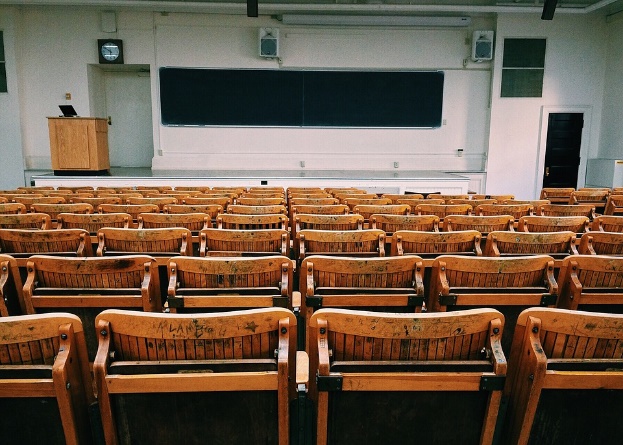 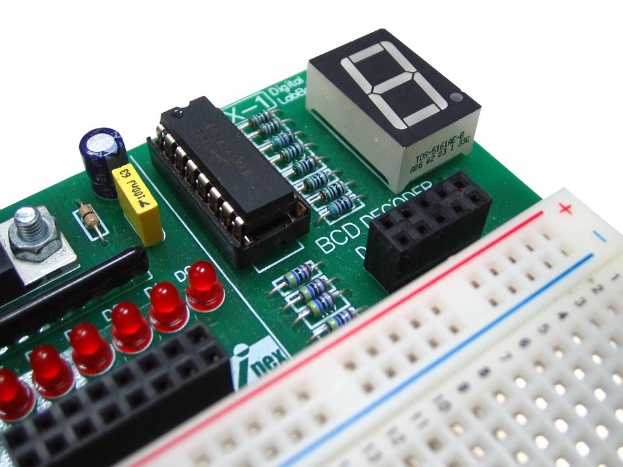 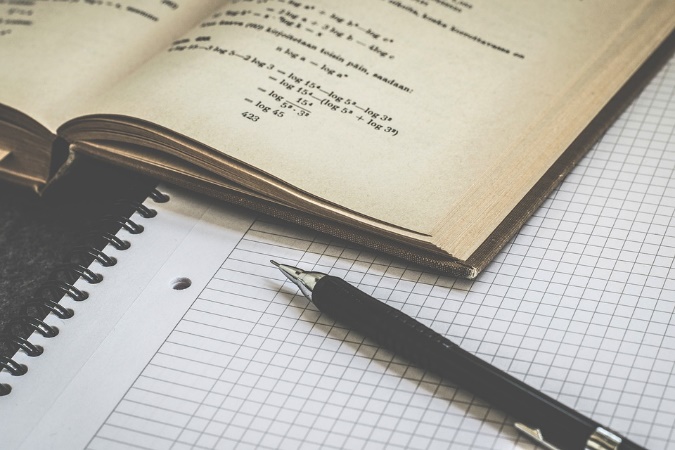 Von Duplomotor bis Alufolienbremse | Tim Fischer, Lucas Wildermuth / T1/MR | WiSe 2019
|  4
[Speaker Notes: Zuschauerfrage: Wisst ihr wo im Alltag Magnete verwendet werden?]
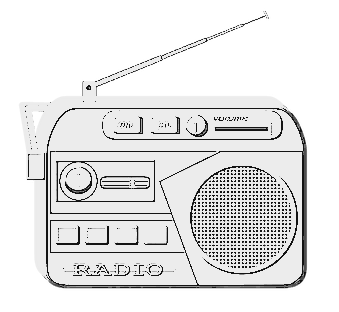 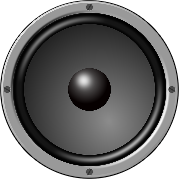 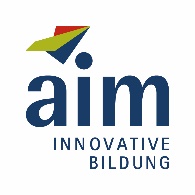 Campus Sontheim
Magnete im AlltagWo sind Magnete zu finden?
Im Kinder-zimmer
In Mamas Geldbeutel
In Papas Werkstatt
Im Rechner
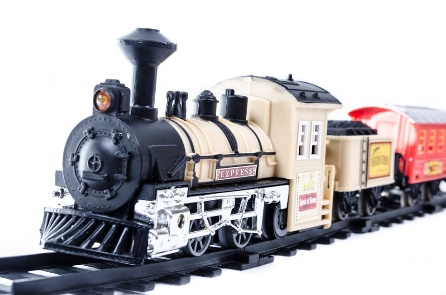 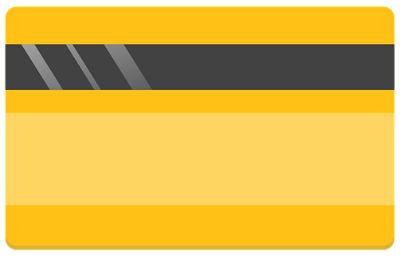 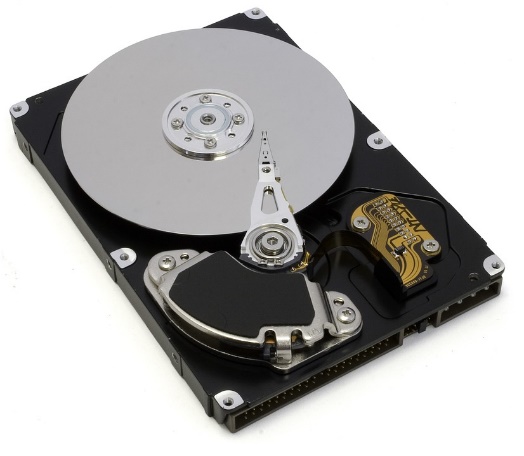 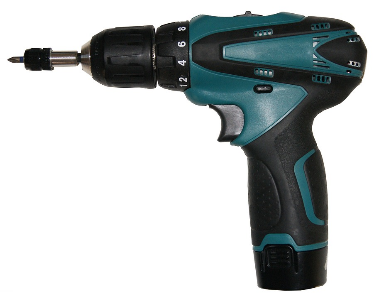 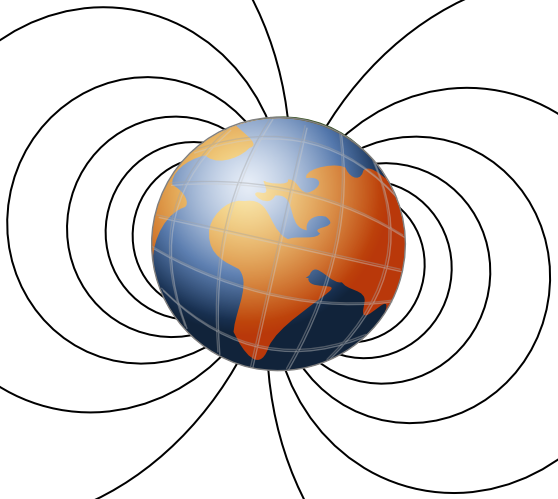 H Bank
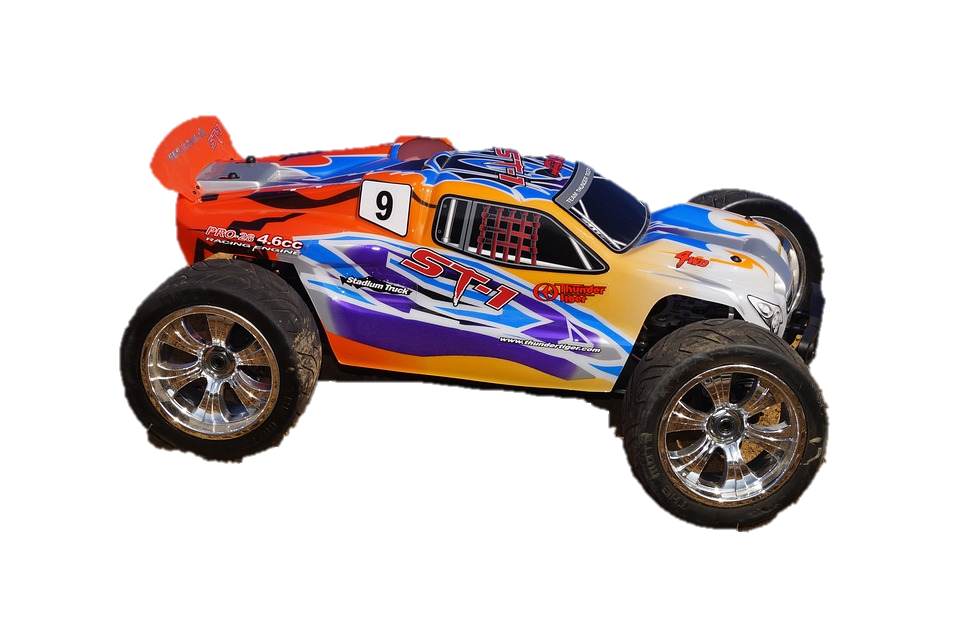 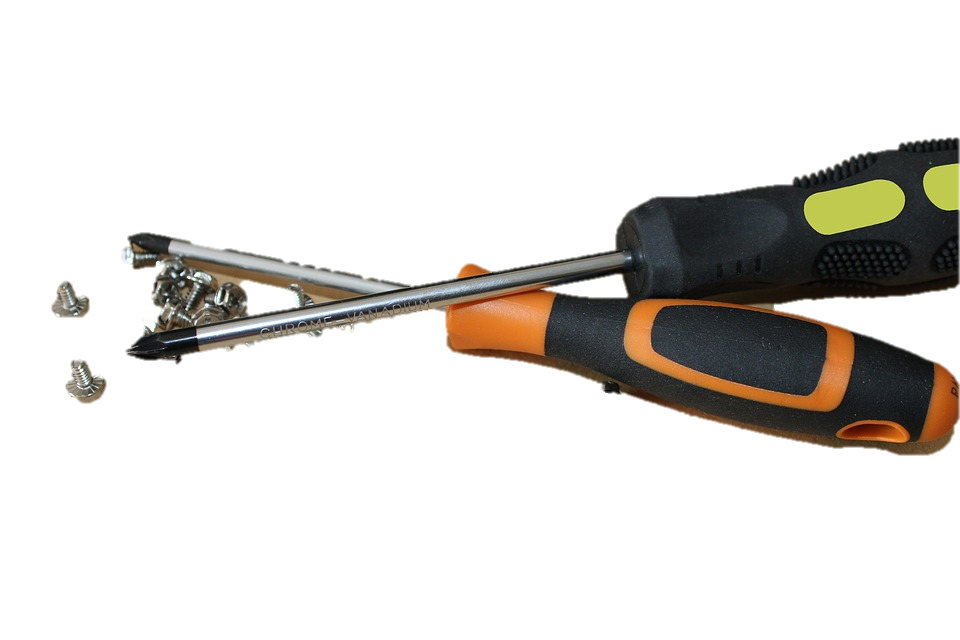 N
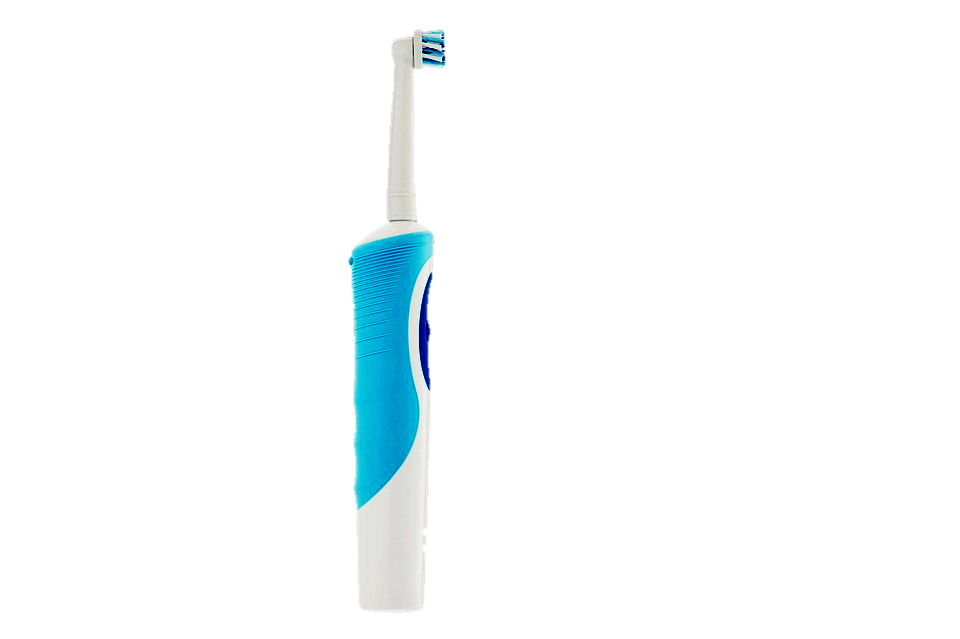 S
Beim Musikhören
Vor dem Zubett-gehen
Unter uns
In der Küche
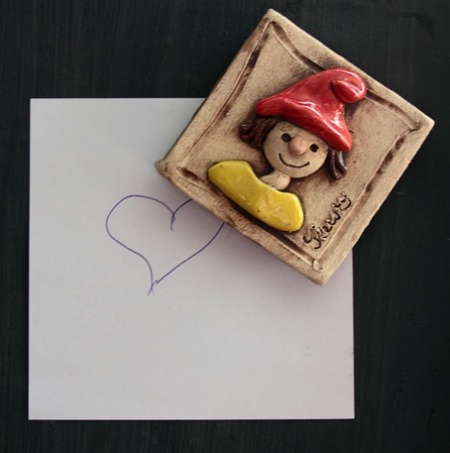 Von Duplomotor bis Alufolienbremse | Tim Fischer, Lucas Wildermuth / T1/MR | WiSe 2019
|  5
[Speaker Notes: Zuschauerfrage: Wisst ihr wo im Alltag Magnete verwendet werden?]
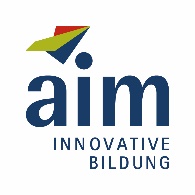 Campus Sontheim
Magnete Experiment 1: Finde den Nordpol!
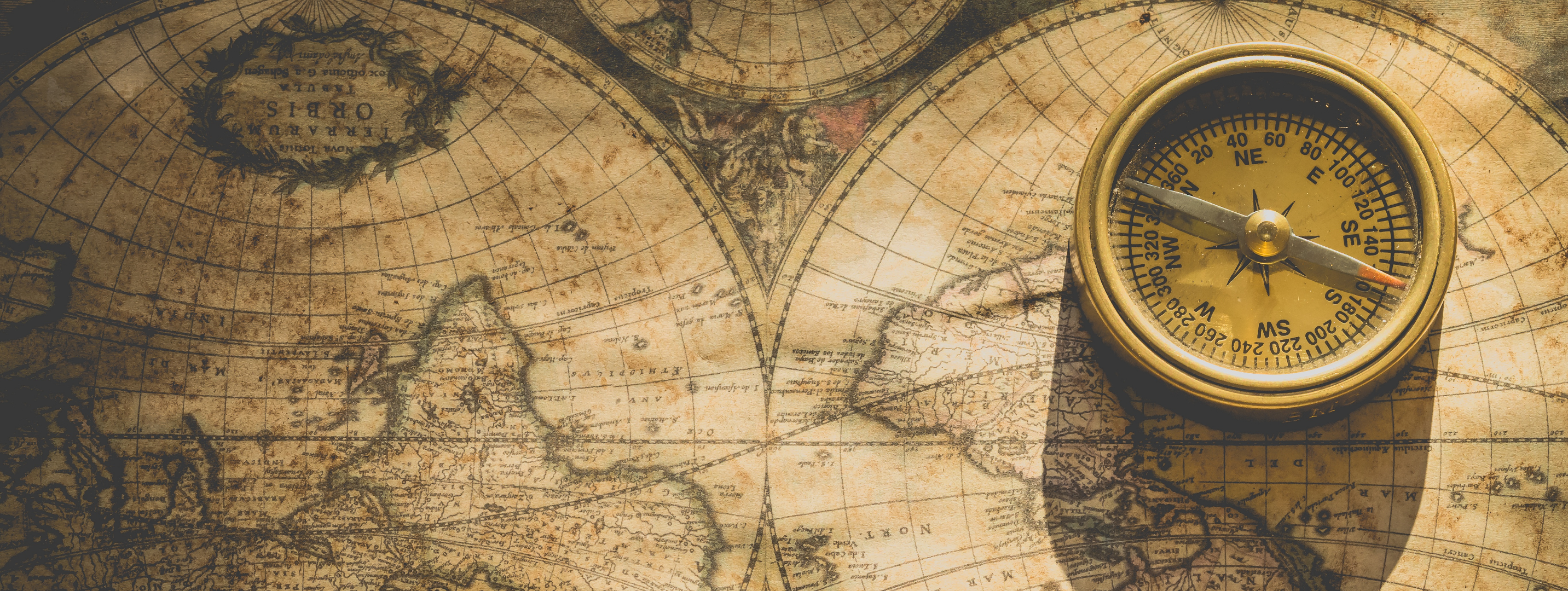 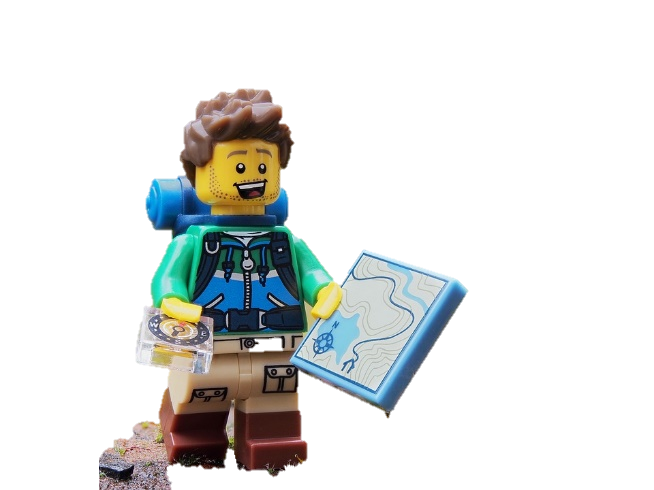 Von Duplomotor bis Alufolienbremse | Tim Fischer, Lucas Wildermuth / T1/MR | WiSe 2019
|  6
[Speaker Notes: Zuschauerfrage: Wisst ihr wo im Alltag Magnete verwendet werden?]
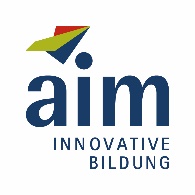 Campus Sontheim
MagneteWie Funktionieren die?
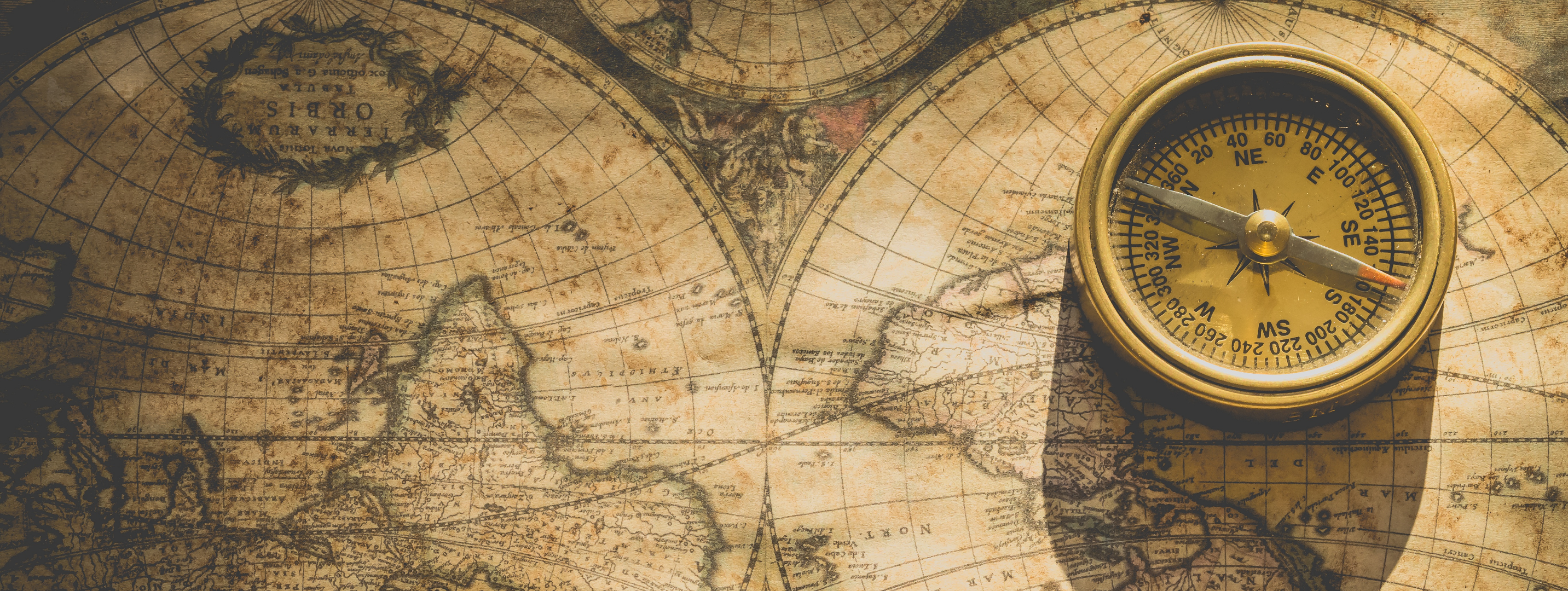 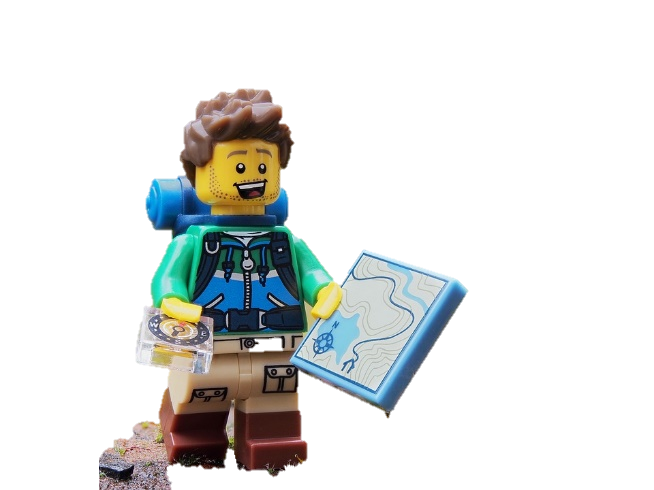 N
N
N
S
N
S
S
S
Von Duplomotor bis Alufolienbremse | Tim Fischer, Lucas Wildermuth / T1/MR | WiSe 2019
|  7
[Speaker Notes: Zuschauerfrage: Wisst ihr wo im Alltag Magnete verwendet werden?]
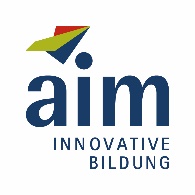 Campus Sontheim
MagneteWie Funktionieren die?
Gegensätze ziehen sich an,Gleiches stößt sich ab
Kraftfeld
„Eisen“-Magnetismus
N
N
N
🤔
S
S
S
Von Duplomotor bis Alufolienbremse | Tim Fischer, Lucas Wildermuth / T1/MR | WiSe 2019
|  8
[Speaker Notes: Zuschauerfrage: Wisst ihr wo im Alltag Magnete verwendet werden?]
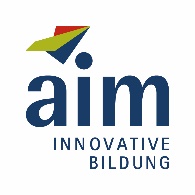 Campus Sontheim
Magnete Wie Funktionieren die? Permanentmagnete
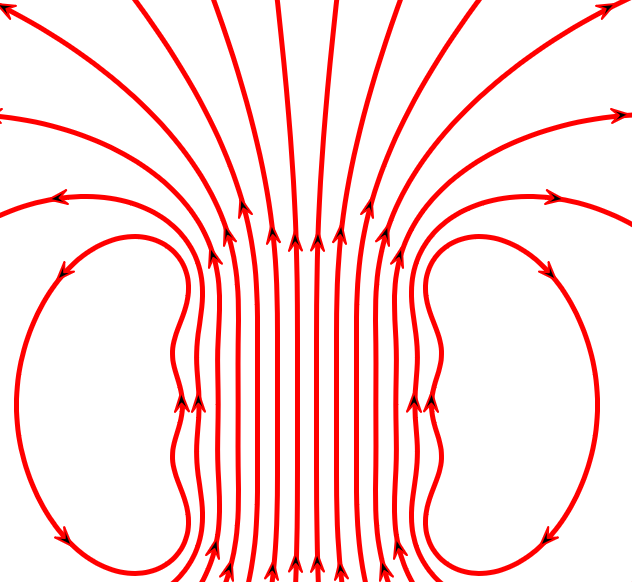 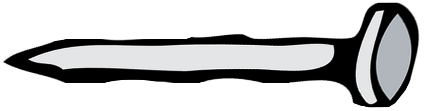 Gegensätze ziehen sich an,Gleiches stößt sich ab
Kraftfeld
„Eisen“-Magnetismus
„Eisen“-Magnetismus
„Eisen“-Magnetismus
N
S
🤔
CC BY-SA 4.0, wikimedia.org/wiki/User:Geek3 (geändert)
Von Duplomotor bis Alufolienbremse | Tim Fischer, Lucas Wildermuth / T1/MR | WiSe 2019
|  9
[Speaker Notes: Permanentmagnet
Bestimmte Materialien um das Eisen („Ferro“magnetismus)
-> Eisenspäne in Öl zeigen

Erzeugen „Kräfte“ in der Umgebung  Kraftfeld

Aufgebaut aus kleineren Magneten („Bezirke“ in Körnern)]
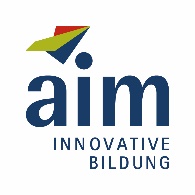 Campus Sontheim
Magnete Wie Funktionieren die? Permanentmagnete
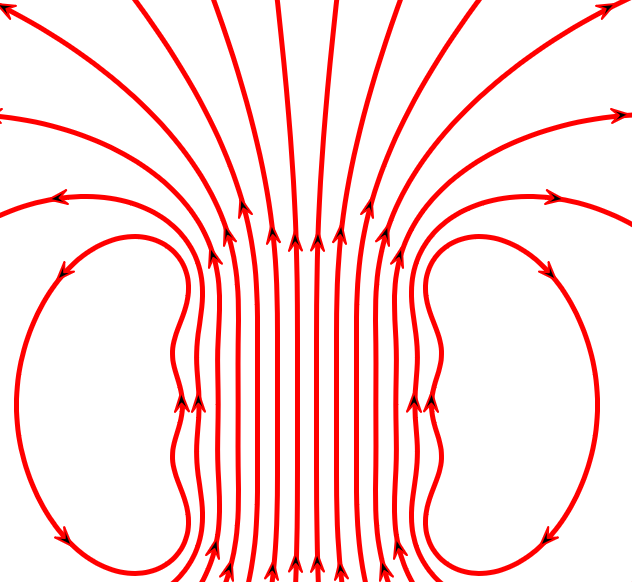 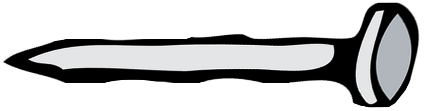 N
S
S
S
S
S
S
S
S
S
S
S
S
S
S
S
S
S
S
S
S
S
S
S
S
S
S
S
S
S
S
S
S
N
N
N
N
N
N
N
N
N
N
N
N
N
N
N
N
N
N
N
N
N
N
N
N
N
N
N
N
N
N
N
N
S
CC BY-SA 4.0, wikimedia.org/wiki/User:Geek3 (geändert)
CC BY-SA 3.0, wikimedia.org/wiki/User:Zureks (geändert)
Von Duplomotor bis Alufolienbremse | Tim Fischer, Lucas Wildermuth / T1/MR | WiSe 2019
|  10
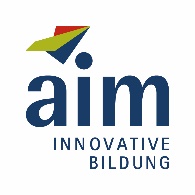 Campus Sontheim
Magnete Wie Funktionieren die? Permanentmagnete
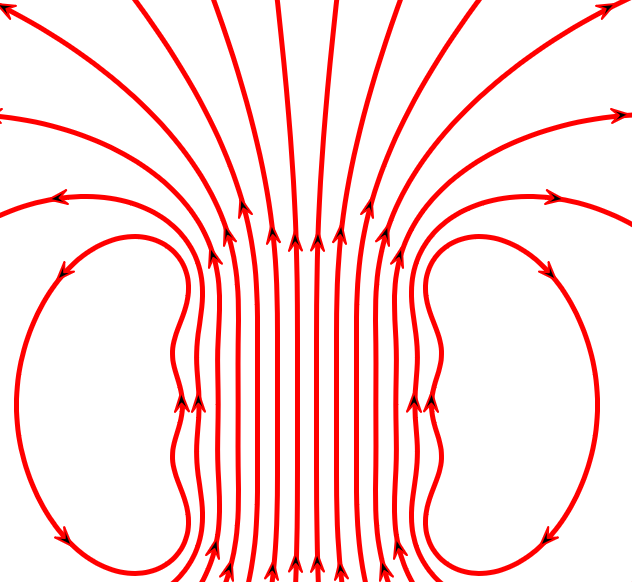 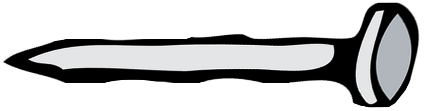 N
S
S
S
S
S
S
S
S
S
S
S
S
S
S
S
S
S
S
S
S
S
S
S
S
S
S
S
S
S
S
S
S
N
N
N
N
N
N
N
N
N
N
N
N
N
N
N
N
N
N
N
N
N
N
N
N
N
N
N
N
N
N
N
N
S
CC BY-SA 4.0, wikimedia.org/wiki/User:Geek3 (geändert)
CC BY-SA 3.0, wikimedia.org/wiki/User:Zureks (geändert)
Von Duplomotor bis Alufolienbremse | Tim Fischer, Lucas Wildermuth / T1/MR | WiSe 2019
|  11
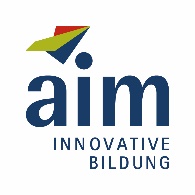 Campus Sontheim
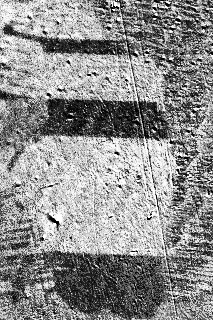 Magnete Wie Funktionieren die? Permanentmagnete
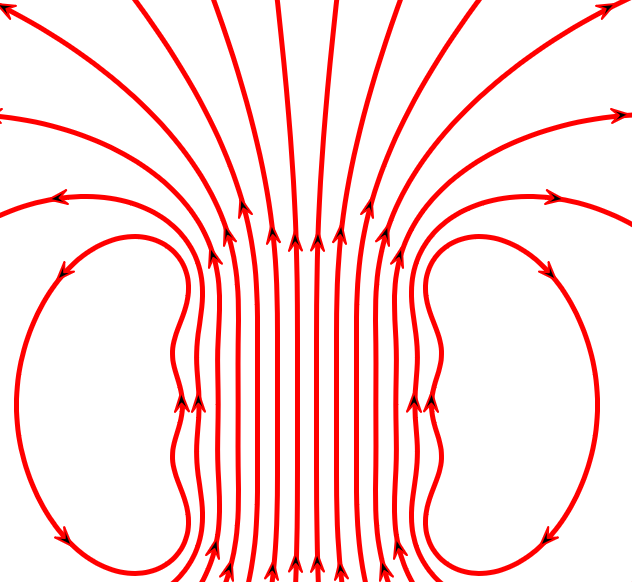 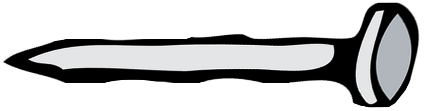 N
S
CC BY-SA 4.0, wikimedia.org/wiki/User:Geek3 (geändert)
CC BY-SA 3.0, wikimedia.org/wiki/User:Zureks (geändert)
Von Duplomotor bis Alufolienbremse | Tim Fischer, Lucas Wildermuth / T1/MR | WiSe 2019
|  12
[Speaker Notes: Permanentmagnet
Bestimmte Materialien um das Eisen („Ferro“magnetismus)
-> Eisenspäne in Öl zeigen

Erzeugen „Kräfte“ in der Umgebung  Kraftfeld

Aufgebaut aus kleineren Magneten („Bezirke“ in Körnern)]
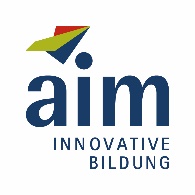 Campus Sontheim
Magnete Wie Funktionieren die? Permanentmagnete
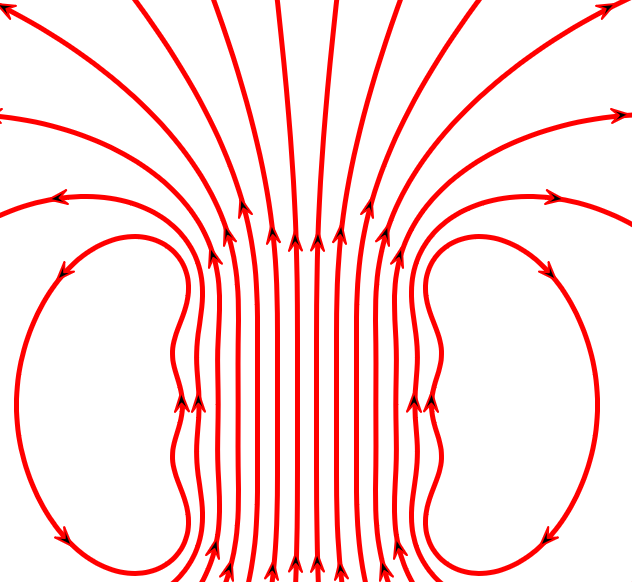 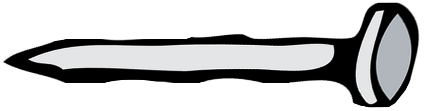 N
S
S
S
S
S
S
S
S
S
S
S
S
S
S
S
S
S
S
S
S
S
S
S
S
S
S
S
S
S
S
S
S
N
N
N
N
N
N
N
N
N
N
N
N
N
N
N
N
N
N
N
N
N
N
N
N
N
N
N
N
N
N
N
N
Magnetische Bereiche im Eisen
Kleine Magnete in diesen Bereichen
Magnetisierung durch äußeres Feld
S
🤔
CC BY-SA 4.0, wikimedia.org/wiki/User:Geek3 (geändert)
CC BY-SA 3.0, wikimedia.org/wiki/User:Zureks (geändert)
Von Duplomotor bis Alufolienbremse | Tim Fischer, Lucas Wildermuth / T1/MR | WiSe 2019
|  13
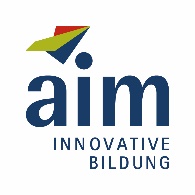 Campus Sontheim
Magnete Wie Funktionieren die? Elektromagnete
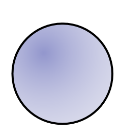 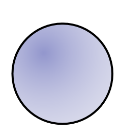 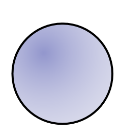 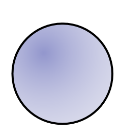 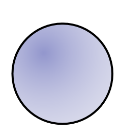 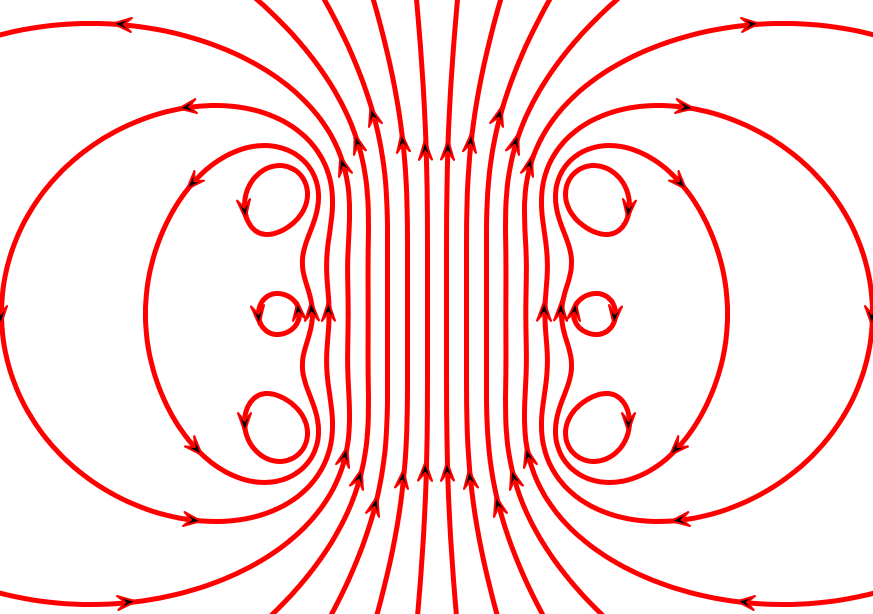 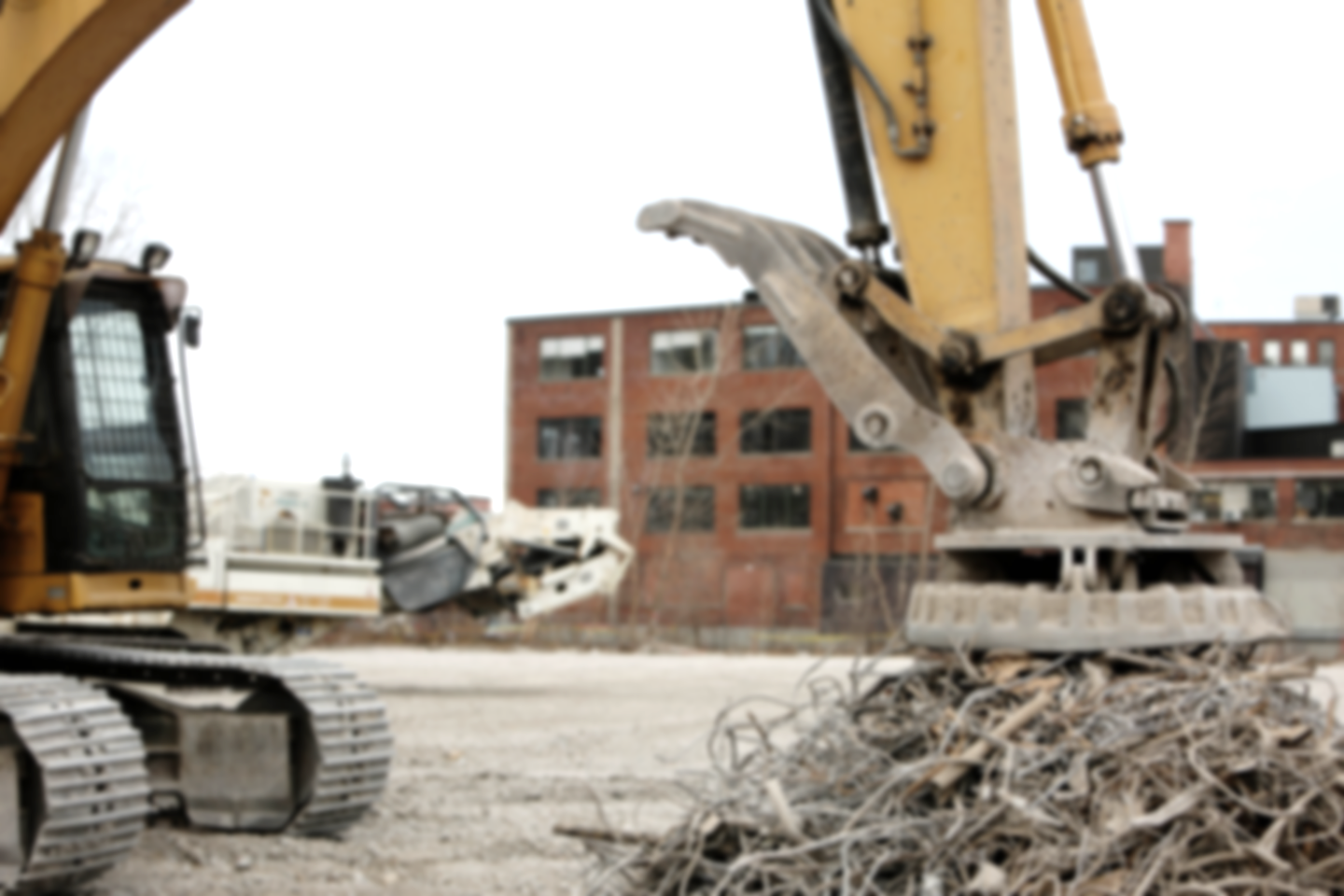 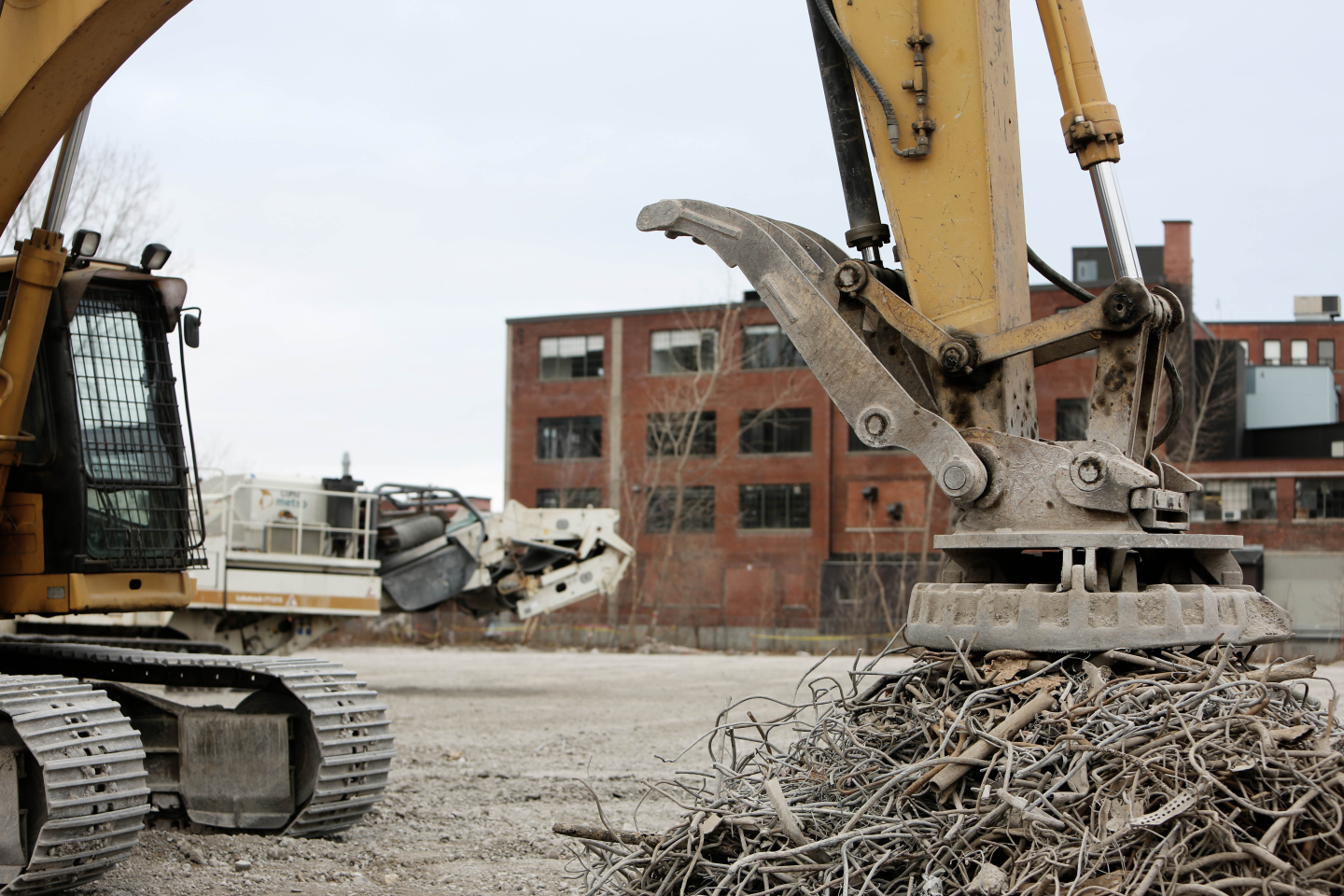 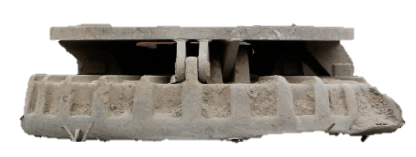 🤔
Strom erzeugt Magnetfeld
Umschaltbarer Magnet !
CC BY-SA 4.0, wikimedia.org/wiki/User:Geek3 (geändert)
Von Duplomotor bis Alufolienbremse | Tim Fischer, Lucas Wildermuth / T1/MR | WiSe 2019
|  14
[Speaker Notes: Elektromagnete:
Abschaltbarer Magnet
Richtung des Magneten umschaltbar]
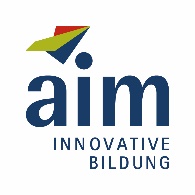 Campus Sontheim
Magnete Wie Funktionieren die? Vergleich
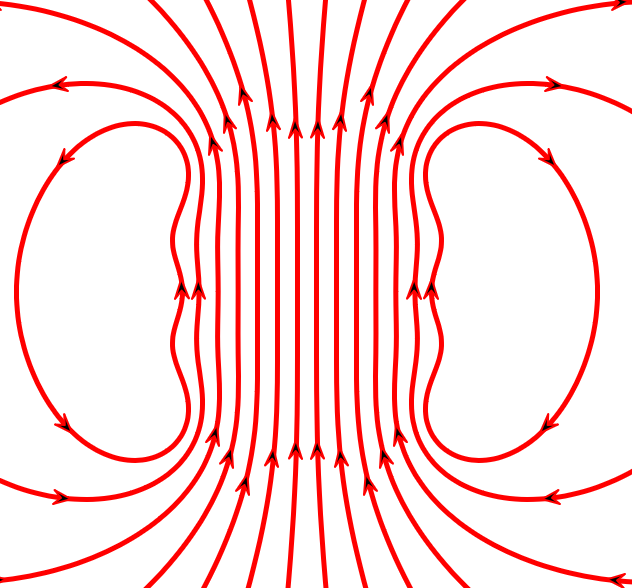 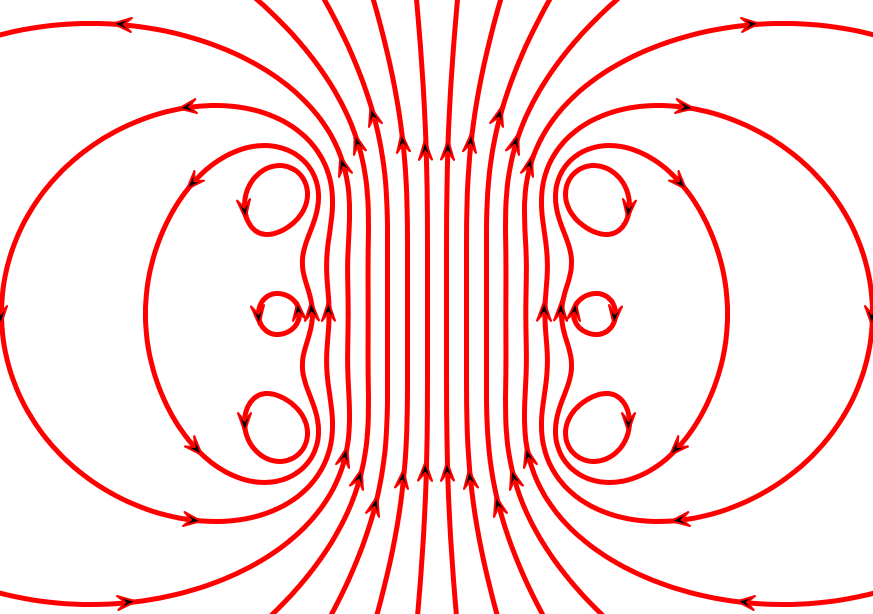 N
S
CC BY-SA 4.0, wikimedia.org/wiki/User:Geek3 (geändert)
Von Duplomotor bis Alufolienbremse | Tim Fischer, Lucas Wildermuth / T1/MR | WiSe 2019
|  15
[Speaker Notes: Magnetfelder schauen gleich aus
Hat der Permanentmagnet auch einen Strom?]
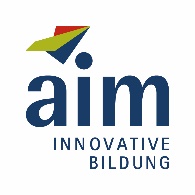 Campus Sontheim
Magnete Wie Funktionieren die? Permanentmagnete
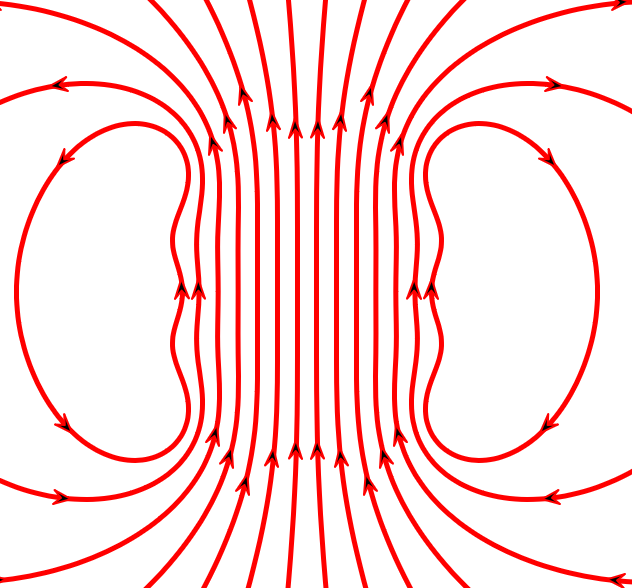 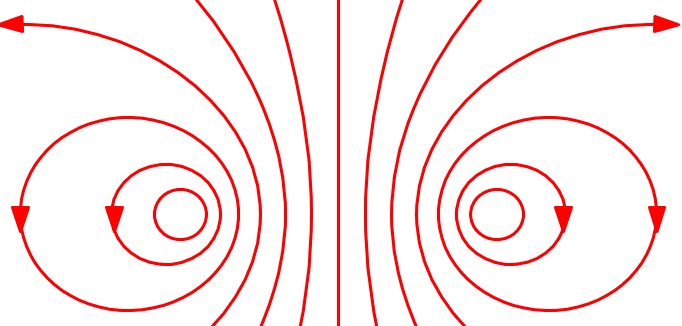 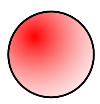 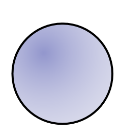 N
Sich bewegende, geladene Teilchen im Atom
Nur Eisen-Metalle können Magnetfeld  speichern
S
🤔
CC BY-SA 4.0, wikimedia.org/wiki/User:Geek3 (geändert)
CC BY-SA 2.0, wikipedia.org/wiki/Benutzer:MovGP0 (geändert)
Von Duplomotor bis Alufolienbremse | Tim Fischer, Lucas Wildermuth / T1/MR | WiSe 2019
|  16
[Speaker Notes: Strom 
Hier: bewegende Elektronen im Atom
Kein Strom von außen (auch keiner der raus geht)]
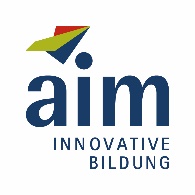 Campus Sontheim
MagneteExperiment 2: Selbstgebastelter Elektromagnet
Versuch
Nagel, Batterie, Kabel

Erklärung
Strom erzeugt Magnetfeld
Magnetfeld stärker durch Eisen
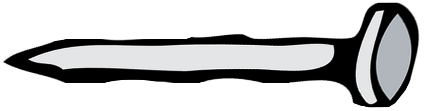 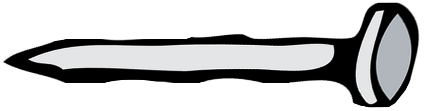 Von Duplomotor bis Alufolienbremse | Tim Fischer, Lucas Wildermuth / T1/MR | WiSe 2019
|  17
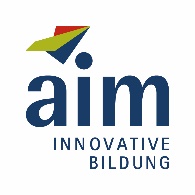 Campus Sontheim
Magnete und Bewegung Quiz
Wo sind wir gerade?
▮ In Heidelberg
▮ In Heilbronn
▮ In Neckarsulm
Von Duplomotor bis Alufolienbremse | Tim Fischer, Lucas Wildermuth / T1/MR | WiSe 2019
|  18
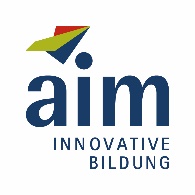 Campus Sontheim
Magnete und Bewegung Quiz
Was erzeugt ein Magnet in seiner Umgebung?
▮ Einen Haufen Linien
▮ Eine Kraftwirkung
▮ Ein Spielfeld

Wie entsteht Magnetismus?
▮ Durch Strom
▮ Durch Spannung
▮ Durch kleine bunte Pfeile

Was kann dauerhaft magnetisch werden?
▮ Glas
▮ Alle Metalle
▮ Eisen-Metalle
Von Duplomotor bis Alufolienbremse | Tim Fischer, Lucas Wildermuth / T1/MR | WiSe 2019
|  19
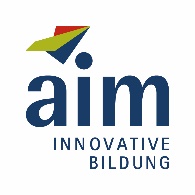 Campus Sontheim
Magnete und Bewegung Experiment 3: Da Läuft was
Versuch
Alufolie, Batterie, Magnete
Von Duplomotor bis Alufolienbremse | Tim Fischer, Lucas Wildermuth / T1/MR | WiSe 2019
|  20
[Speaker Notes: https://www.youtube.com/watch?v=9_pK1VF-Vsw]
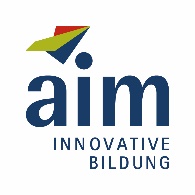 Campus Sontheim
Magnete und Bewegung Experiment 3: Da Läuft was
Versuch
Alufolie, Batterie, Magnete

Erklärung
   Stromfluss
+ Strom durch Magnetfeld 
= Kraft auf bewegte Ladungen 
= Drehbewegung
🤔
Stromfluss durch Magnetfeld erzeugt eine Kraft
Von Duplomotor bis Alufolienbremse | Tim Fischer, Lucas Wildermuth / T1/MR | WiSe 2019
|  21
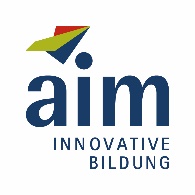 Campus Sontheim
Magnete und Bewegung Experiment 3: Motor Selbst gebastelt
4 Freiwillige
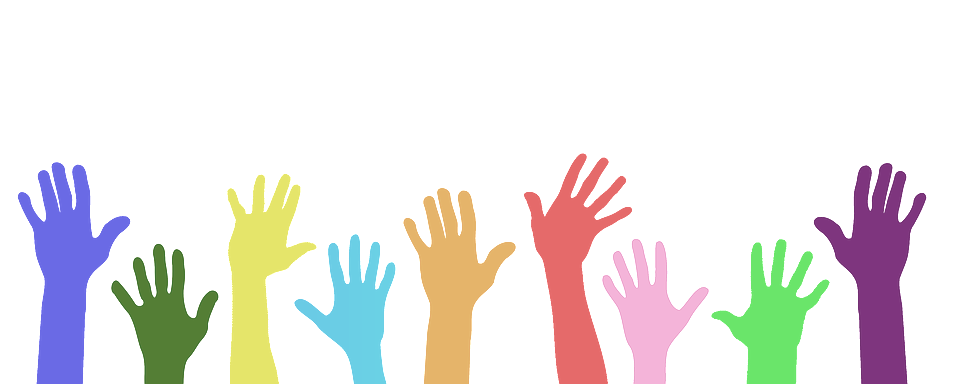 Von Duplomotor bis Alufolienbremse | Tim Fischer, Lucas Wildermuth / T1/MR | WiSe 2019
|  22
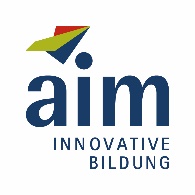 Campus Sontheim
Magnete und Bewegung Experiment 4: Motor Selbst gebastelt
Transferaufgabe: Wir wollen einen Motor bauen (= Kraftmaschine)
Was brauchen wir?
1
2
3
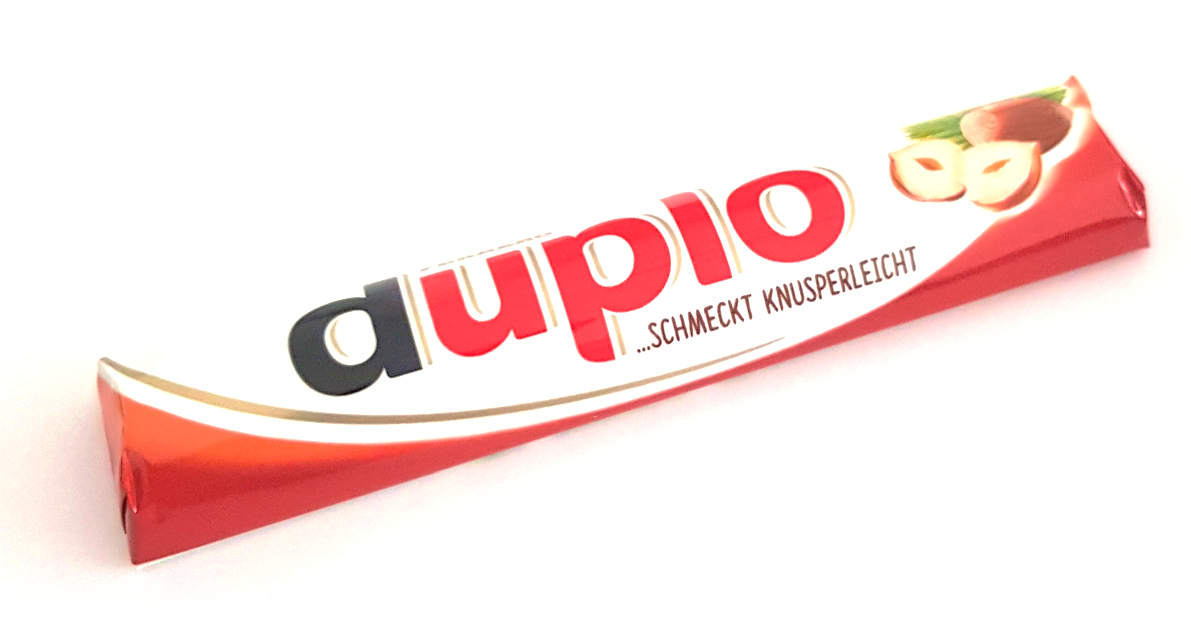 4
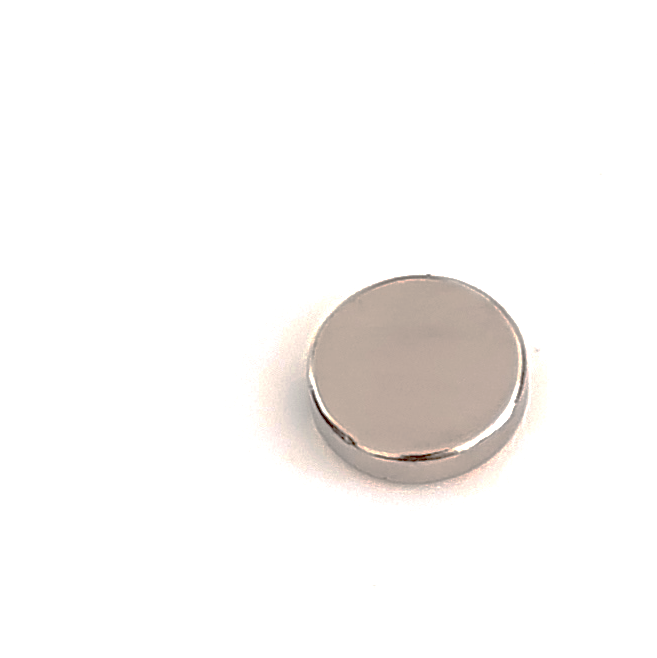 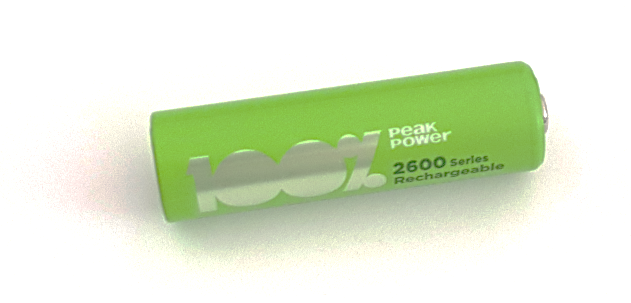 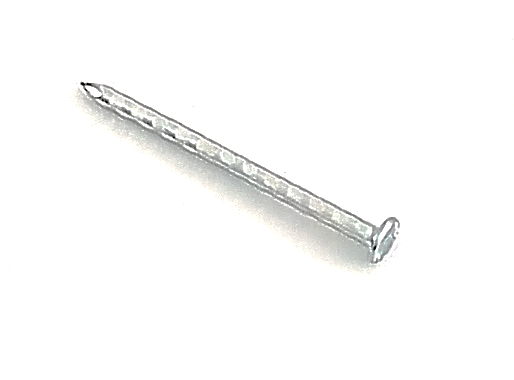 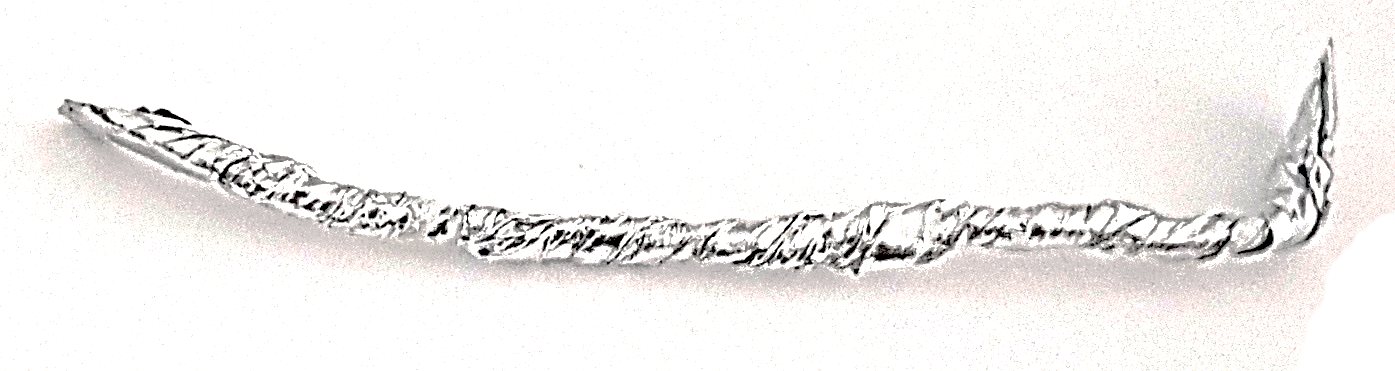 Ein Kraftfeld „Erzeuger“
Tipp 1
Eine alltägliche 
Energiequelle
Tipp 2
Eine kleine Achse; hilft auch ein Bild an die Wand zu hängen
Tipp 3
Eine leitfähige Folie
Tipp 4
Von Duplomotor bis Alufolienbremse | Tim Fischer, Lucas Wildermuth / T1/MR | WiSe 2019
|  23
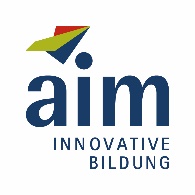 Campus Sontheim
Magnete und Bewegung Experiment 5: Alufolien Bremse
Versuch
Alufolie / Rohr, Magnet

Erklärung
Bewegter Magnet erzeugt Strom
Strom erzeugt Magnetfeld
Magnetfeld wirkt der Ursache entgegen
Von Duplomotor bis Alufolienbremse | Tim Fischer, Lucas Wildermuth / T1/MR | WiSe 2019
|  24
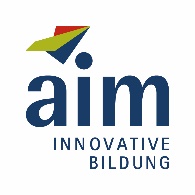 Campus Sontheim
ElektroAutoganz grob
Wie funktioniert ein Motor?
Rotor / Stator
Mehrere Magnete
Magnete umschalten
S
N
N
S
S
N
S
🤔
N
Von Duplomotor bis Alufolienbremse | Tim Fischer, Lucas Wildermuth / T1/MR | WiSe 2019
|  25
[Speaker Notes: Für den Elektromotor können wir alles verwenden, was wir vorher angeschaut haben]
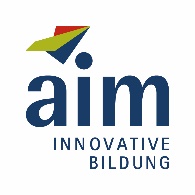 Campus Sontheim
ElektroAutoganz grob
Motor
Wie funktioniert ein Motor?
Rotor / Stator
Mehrere Magnete
Magnete umschalten
Batterie 
Wechselstrom
Inverter
Lader
Batterie
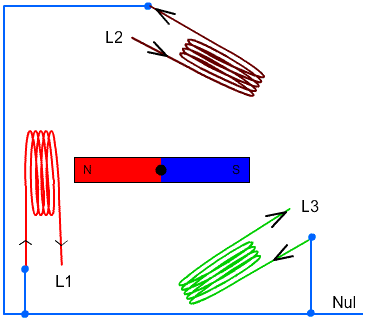 N
S
Von Duplomotor bis Alufolienbremse | Tim Fischer, Lucas Wildermuth / T1/MR | WiSe 2019
|  26
[Speaker Notes: Abbremsen:
Ladungen in Spulen werden durch Magnete bewegt
Bewegte Ladungen erzeugen wechselnden Strom
Umwandeln in Gleichstrom
Speichern der Ladungen in der Batterie]
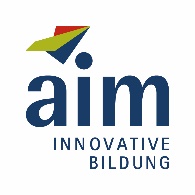 Campus Sontheim
Elektromotorwieviel sind 100 Watt?
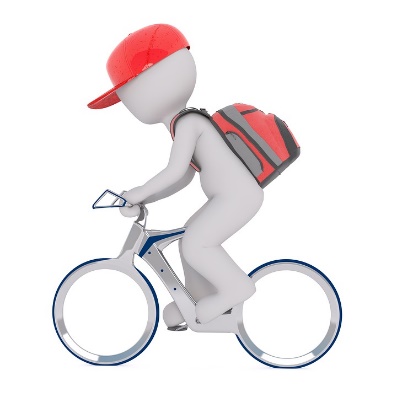 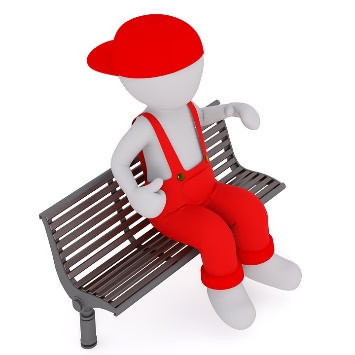 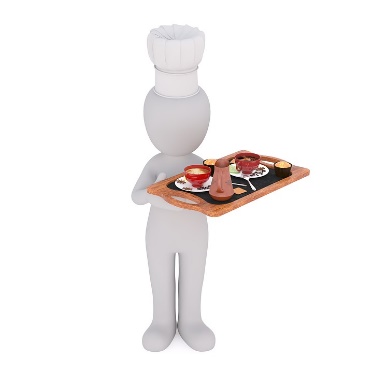 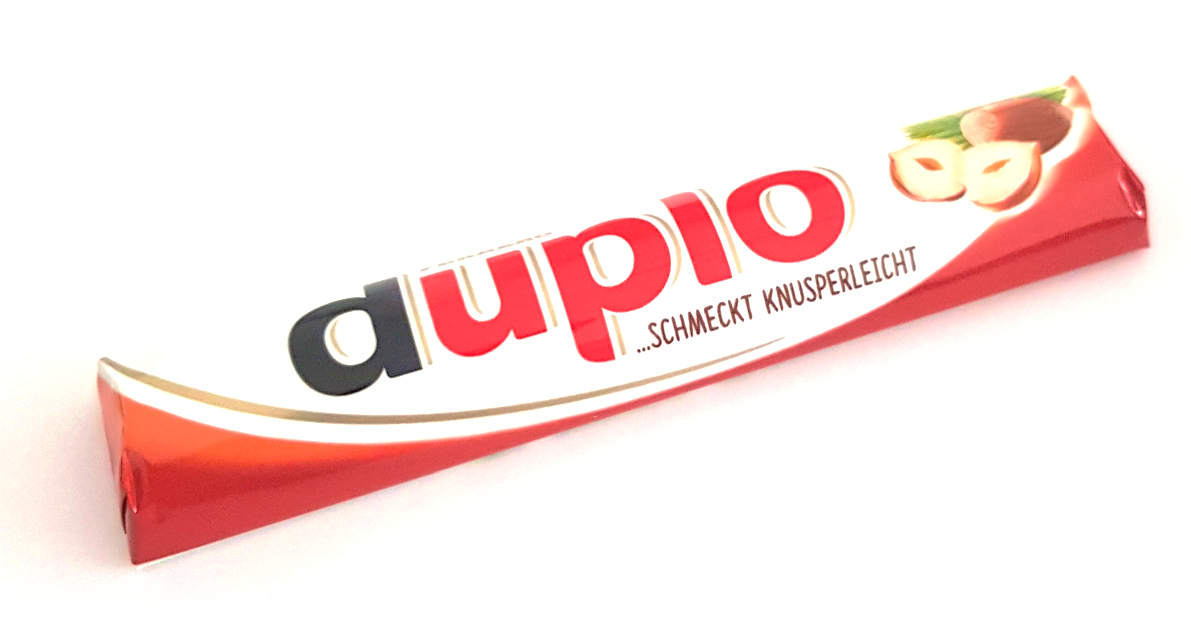 Ruheleistung
Zusatzleistung
Fahrradfahren
1 Duplo pro 
Stunde essen
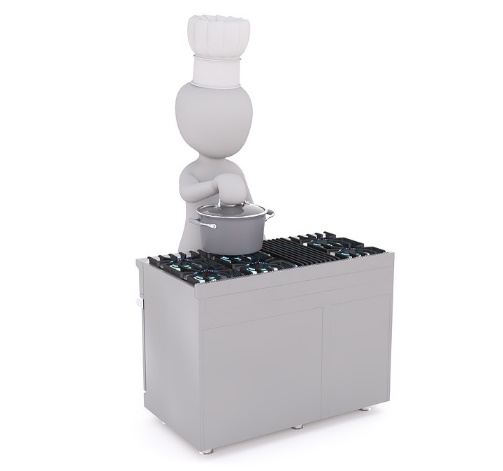 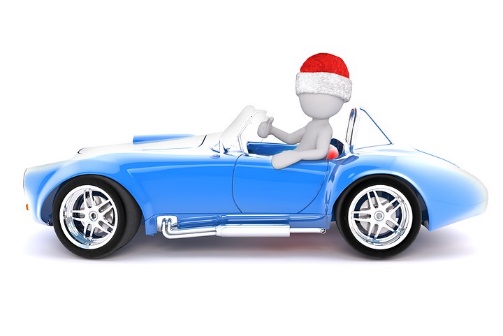 1 Liter Wasserin 1 Std. auf 100°C
1/7 PS
1/1000 Automotor
Von Duplomotor bis Alufolienbremse | Tim Fischer, Lucas Wildermuth / T1/MR | WiSe 2019
|  27
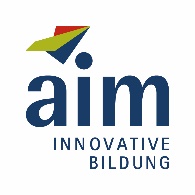 Campus Sontheim
AusblickWohin Entwickeln sich Autos?
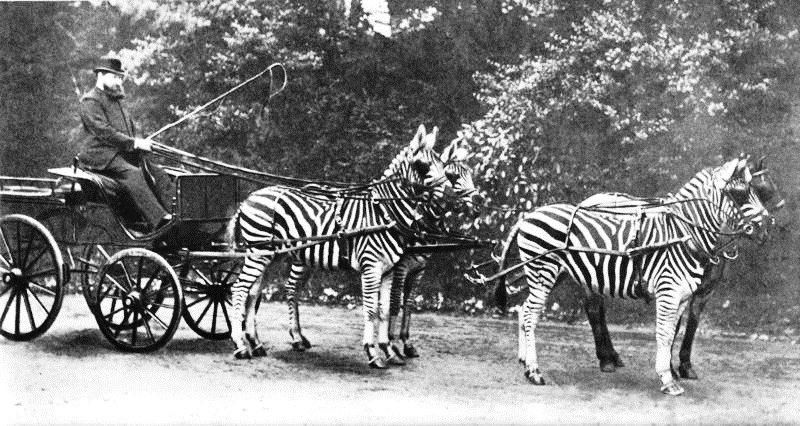 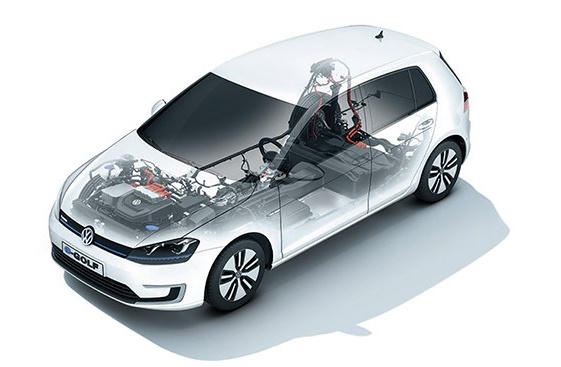 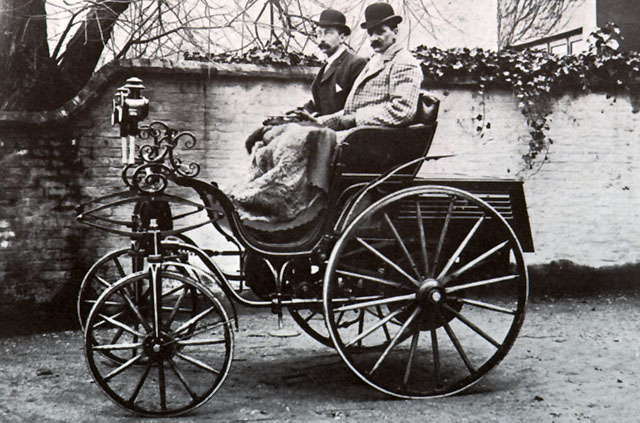 Quelle: volkswagen.de
Von Duplomotor bis Alufolienbremse | Tim Fischer, Lucas Wildermuth / T1/MR | WiSe 2019
|  28
[Speaker Notes: 1898: Lord Rothschild's Zebra carriage -> erste Autos sahen genauso aus wie Kutschen. Die Lenkung ging zunächst über eine Lenkstange, erst ab 1898-1901 wurde des Lenkrad eingeführt.
Auch heutige Elektroautos sehen noch aus wie die mit Verbrennungsmotoren  in Zukunft vielleicht auch anders (Elektroautos brauchen viel weniger Platz für den Motor)]
[Speaker Notes: 1898: Lord Rothschild's Zebra carriage -> erste Autos sahen genauso aus wie Kutschen. Die Lenkung ging zunächst über eine Lenkstange, erst ab 1898-1901 wurde des Lenkrad eingeführt.]